English 5th grade
Week 5
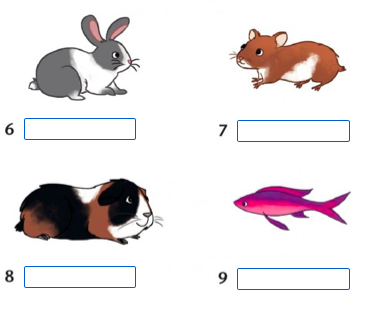 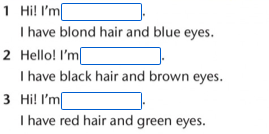